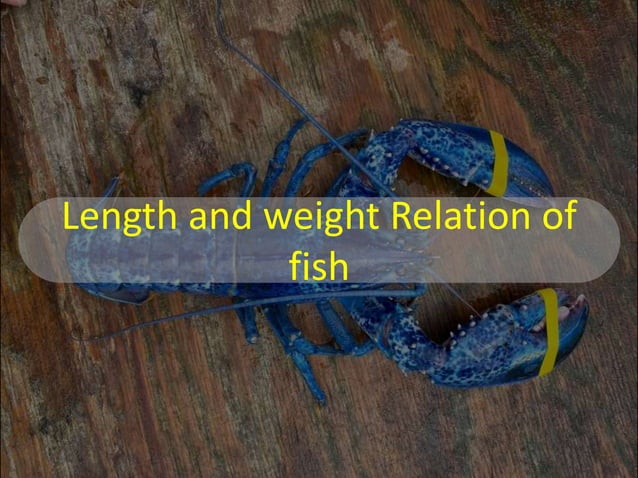 Presentation by 
G.Sreekantha
Lecturer in Aquaculture
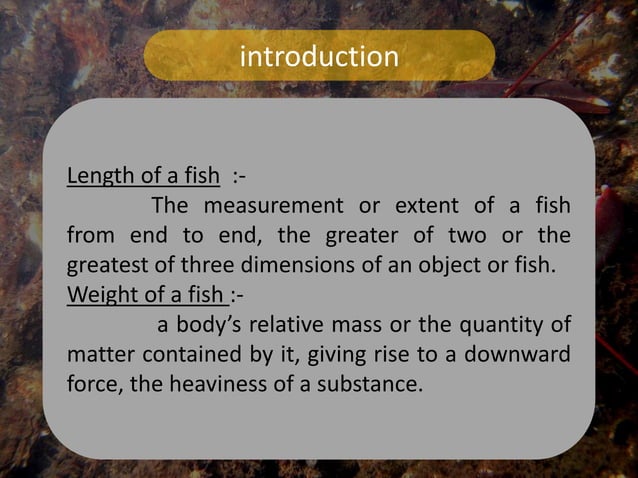 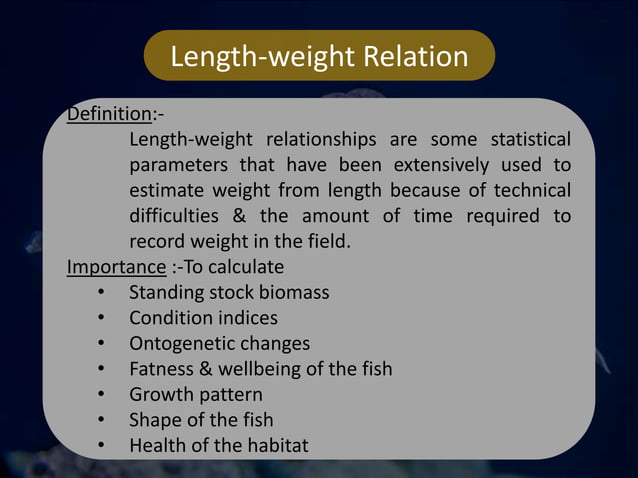 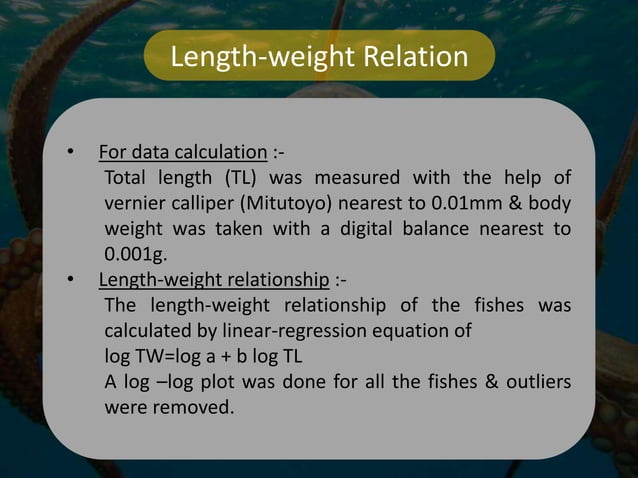 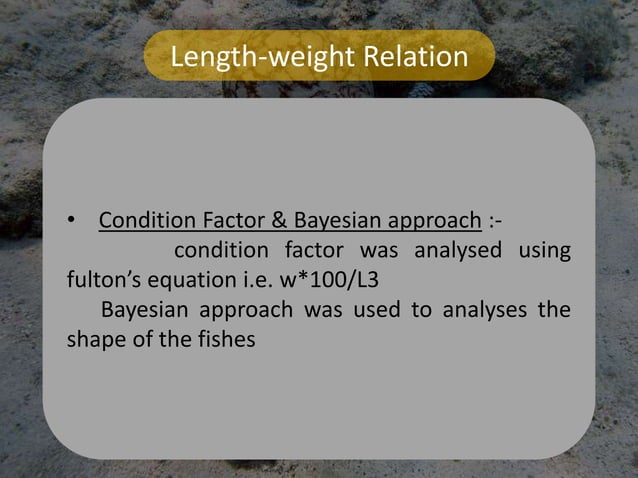 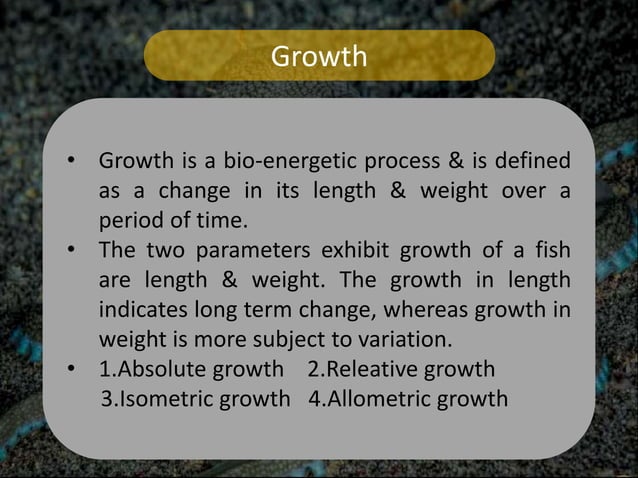 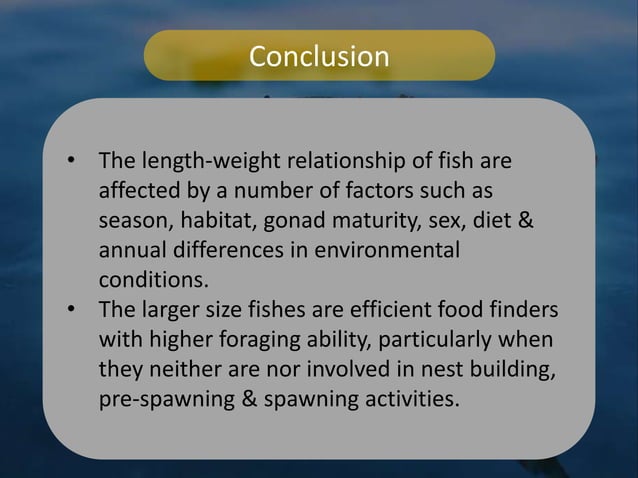 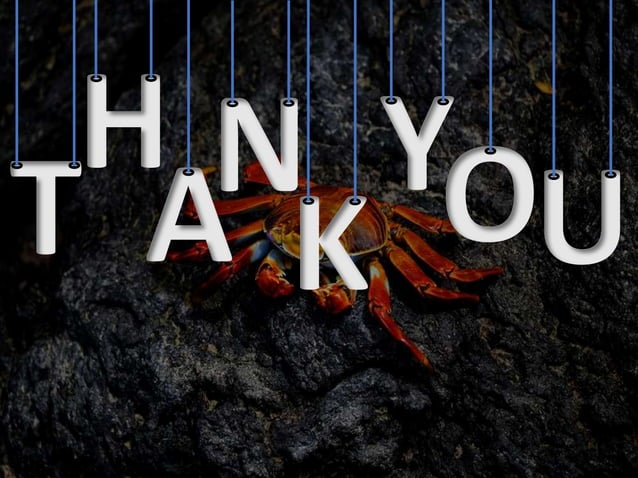